Generating the Written Examination Question
Learning Objectives
At the end of the session, you will be able to:
Understand the purpose of the competency assessment tools
Describe the steps for generating the written exam questions
Create a written examination packet
Steps for Generating Written Exam Questions
Step 1. Create 25 question codes using the Random Question Generator
Step 2. Transfer the question codes to the Question Tracker Sheet
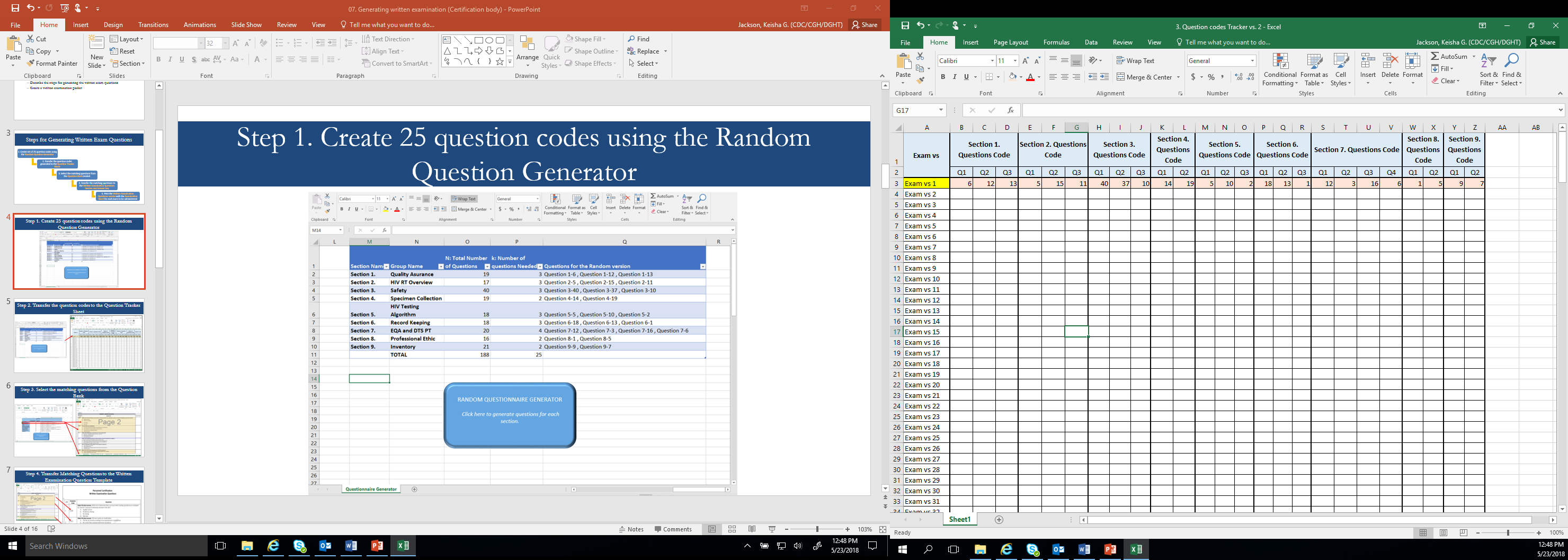 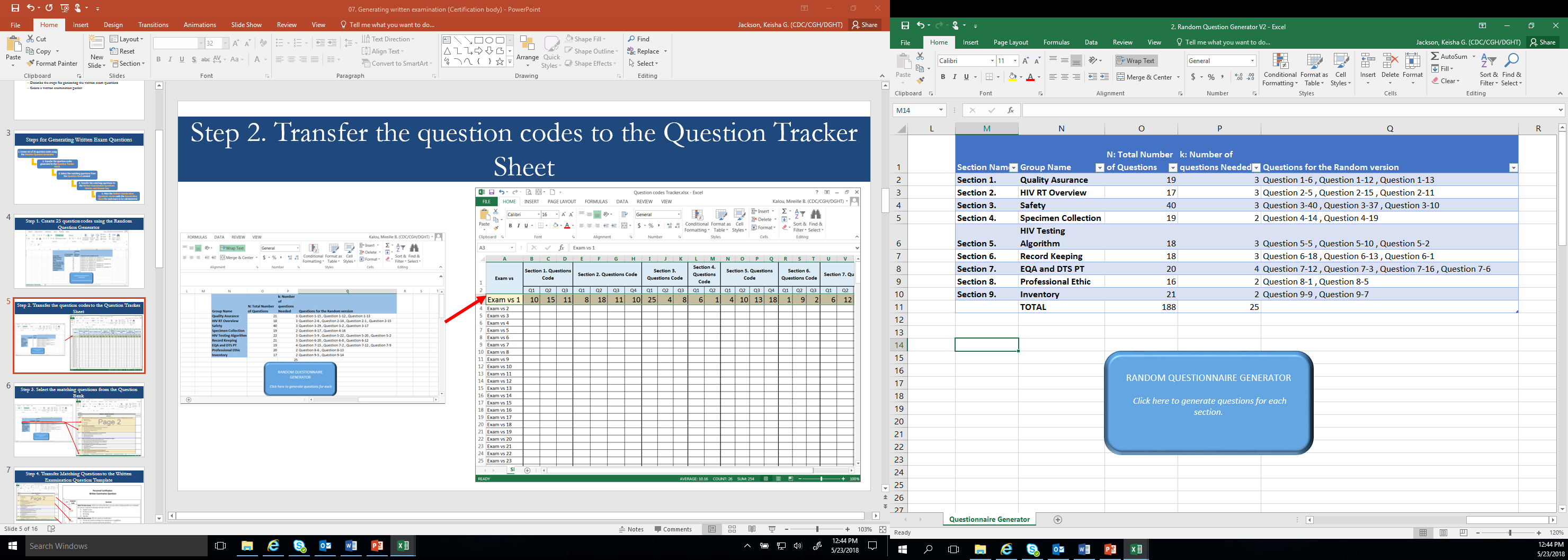 Step 3. Select the matching questions from the Question Bank
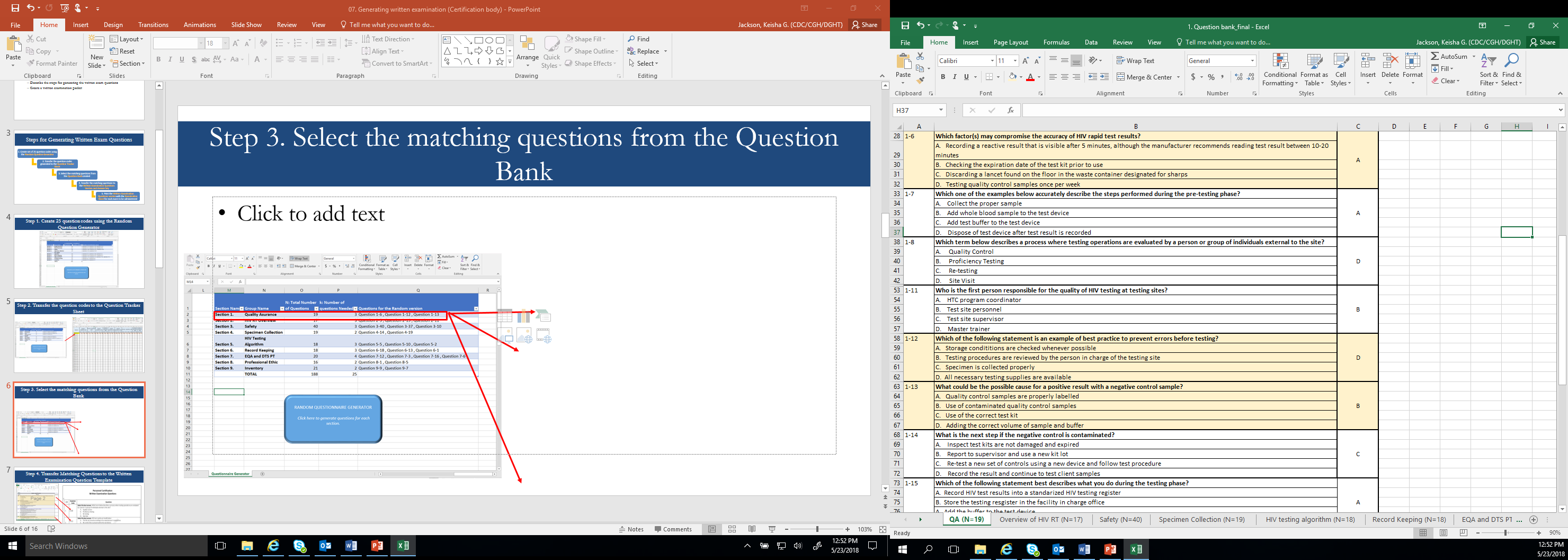 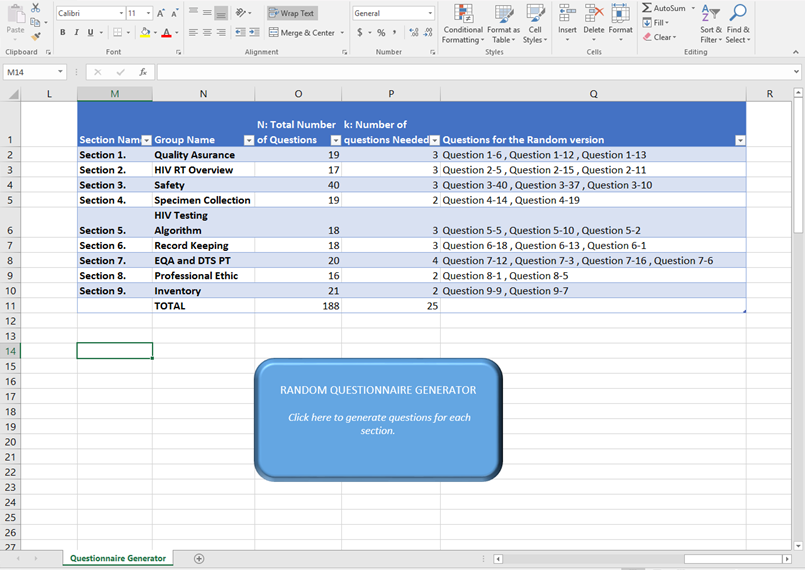 Step 4. Transfer Matching Questions to the Written Examination Question Template
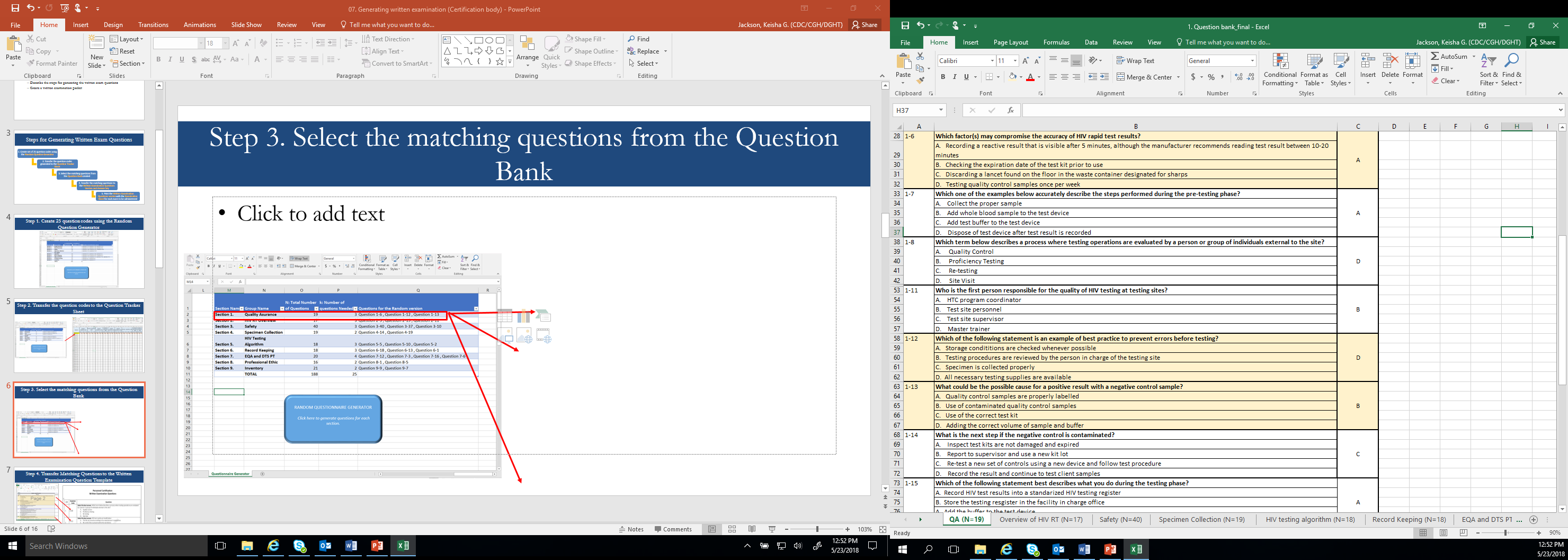 Step 5. Creating Written Examination Packet for Evaluator
Registration sheet
Written Examination Question Version
Written Examination Question Version with answer key
Written Examination Sheet
1. Registration Sheet (1)
1. Registration Sheet (2)
2. Written Examination Question version
3. Written Examination Questions with Answer Key for Evaluator
Written Examination Sheet (1)
Tester Completing the Written Examination Sheet (2)
Evaluator Completing the Written Examination Sheet (3)
Summary
What is the purpose of the written competency assessment tools?
What are the steps for generating written exam questions?
What constitute the written examination packet?